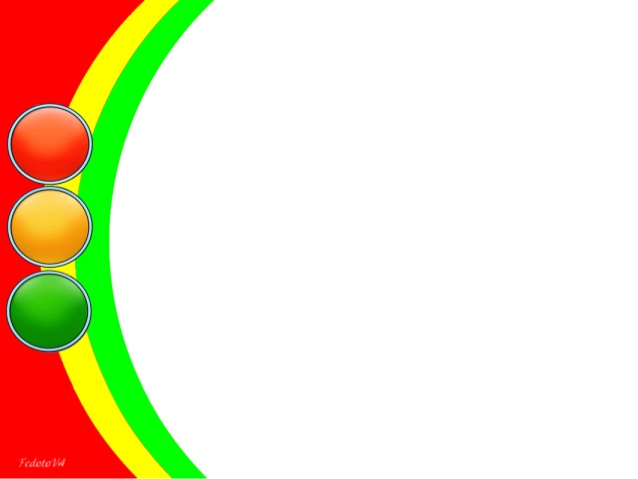 МБДОУ «Детский сад «Берёзка»
Использование светоотражающих элементов
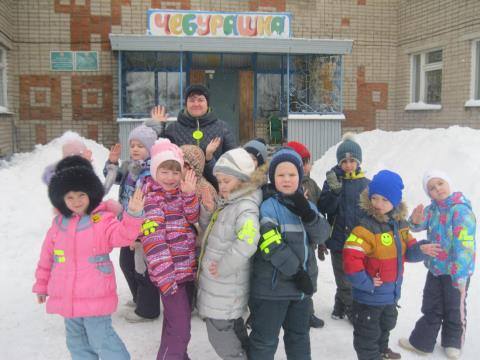 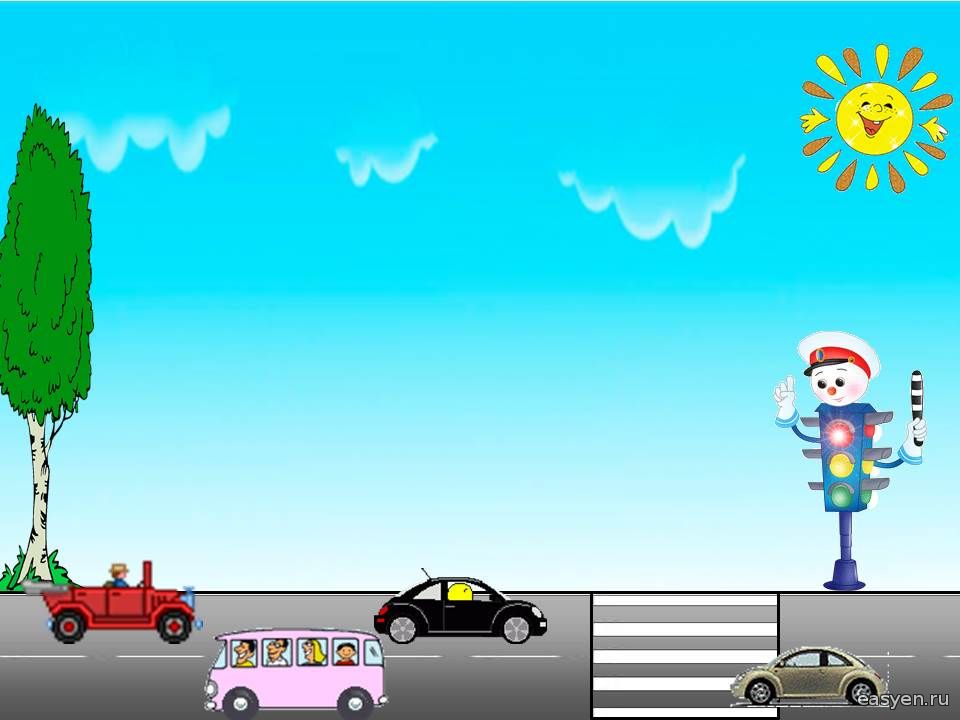 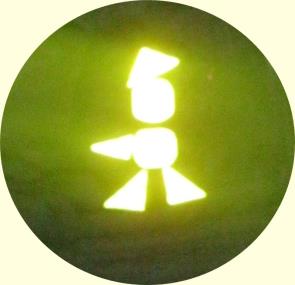 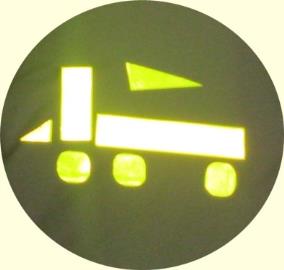 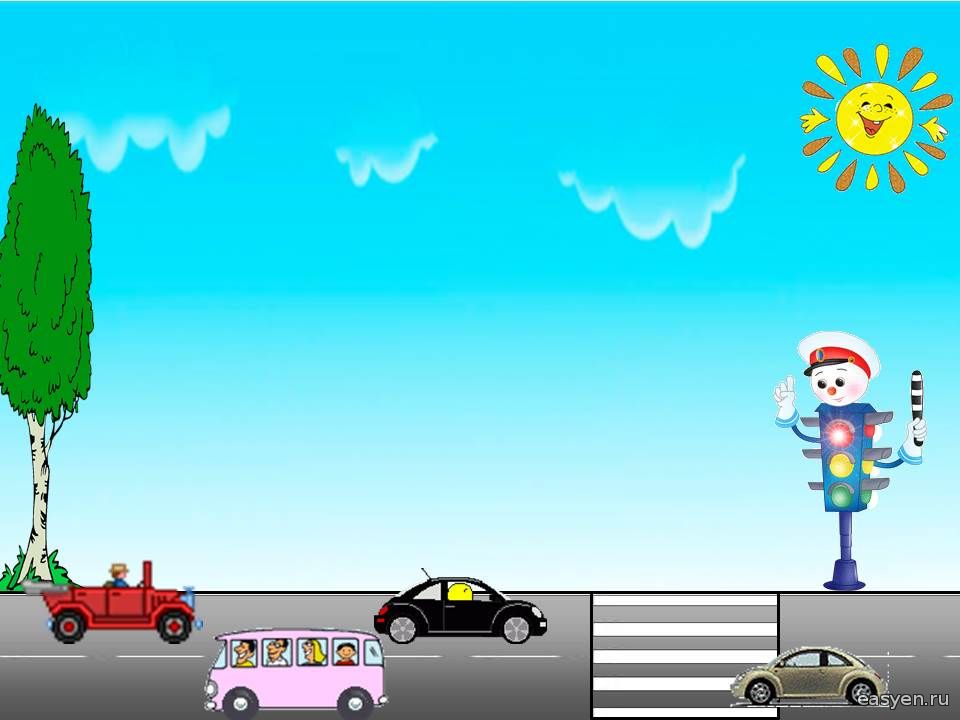 Фликер - это светоотражающий элемент, который крепится на одежду и позволяет водителю издалека заметить пешехода в тёмное время суток и в плохую погоду.
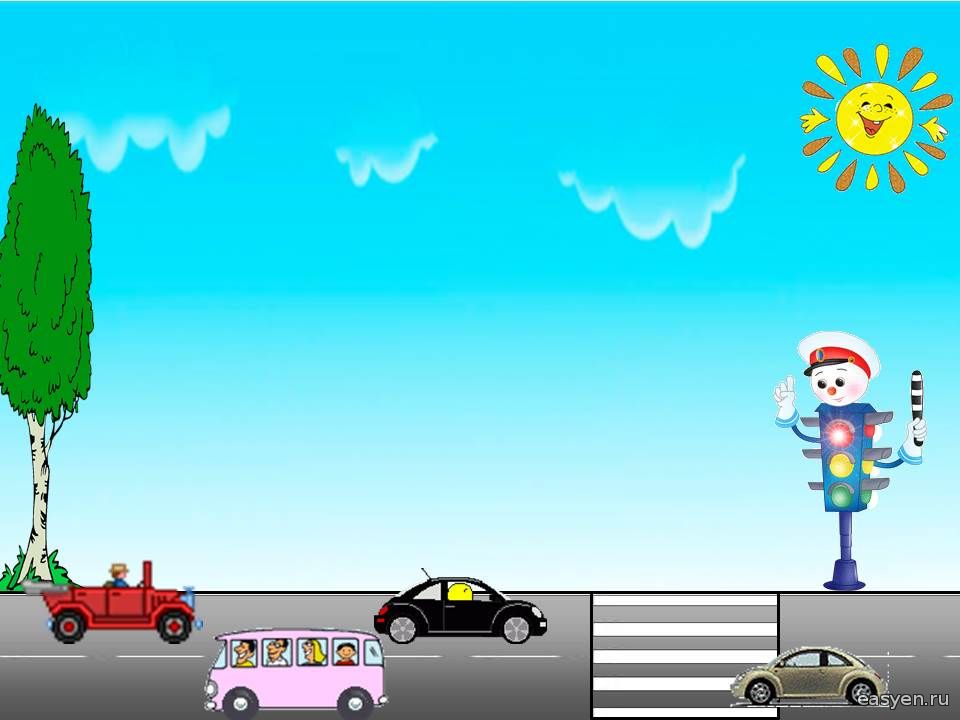 Пешеход с фликером заметен в свете фар автомобиля с расстояния до 400 м!
   Ношение фликера снижает риск наезда на пешехода в тёмное время суток в 6 раз. 
   Фликеры спасают жизнь.
   Согласно статистике, именно с 14 до 18 часов происходит наибольшее количество ДТП. 
   Применение светоотражающих элементов в одежде поможет детям стать более заметными на дороге.
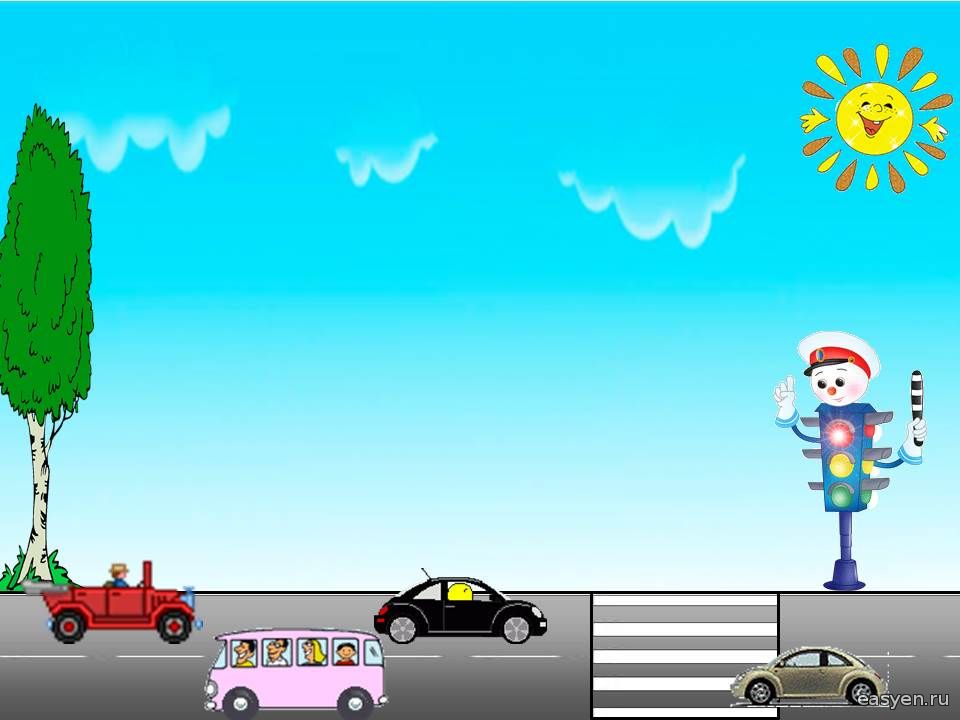 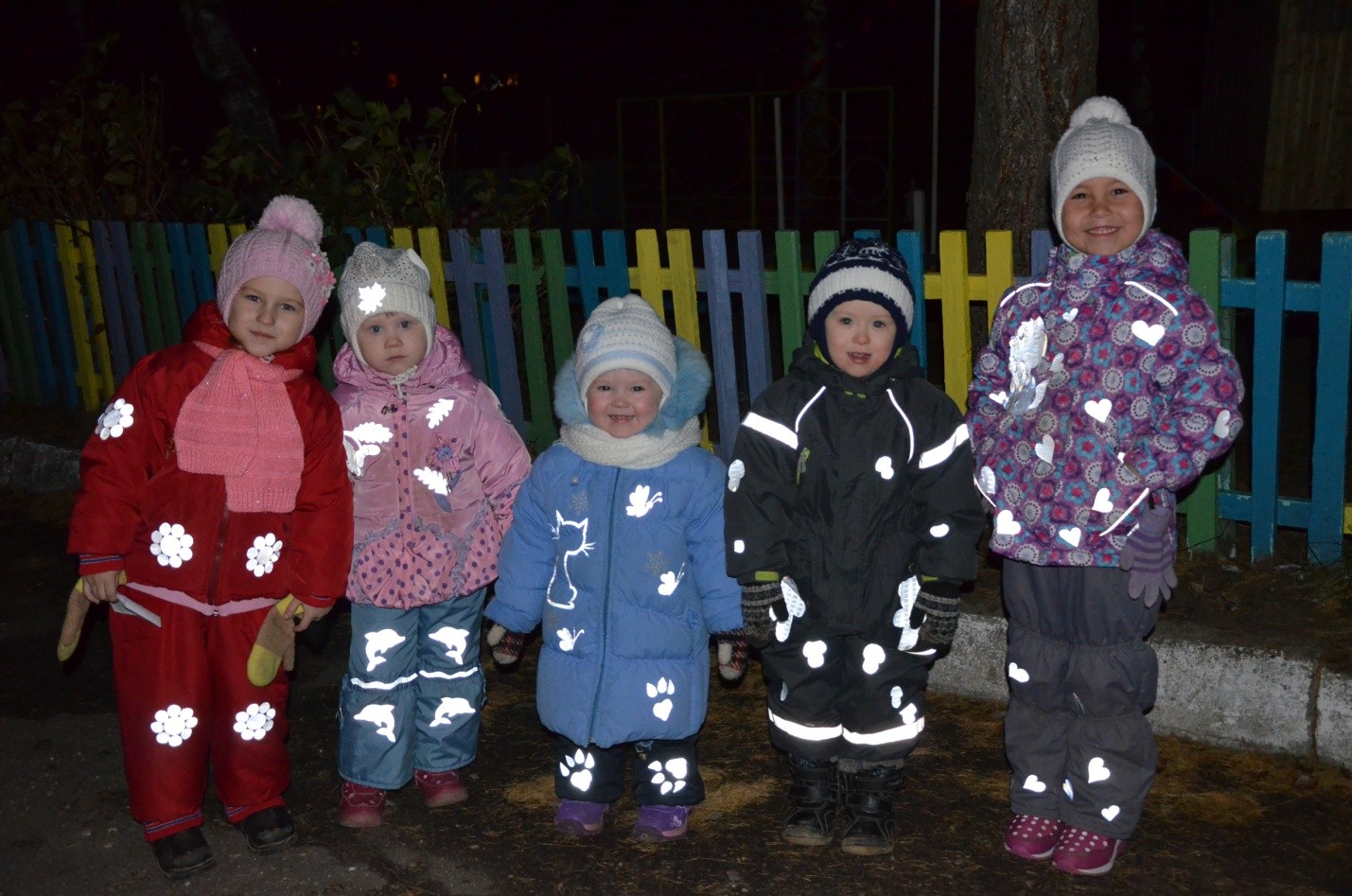 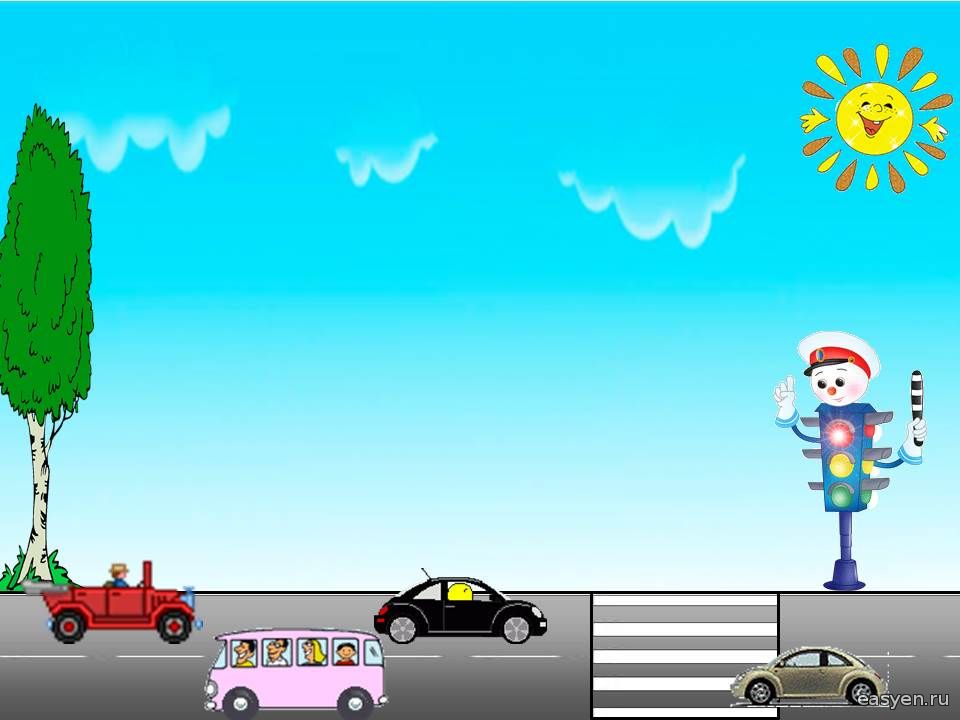 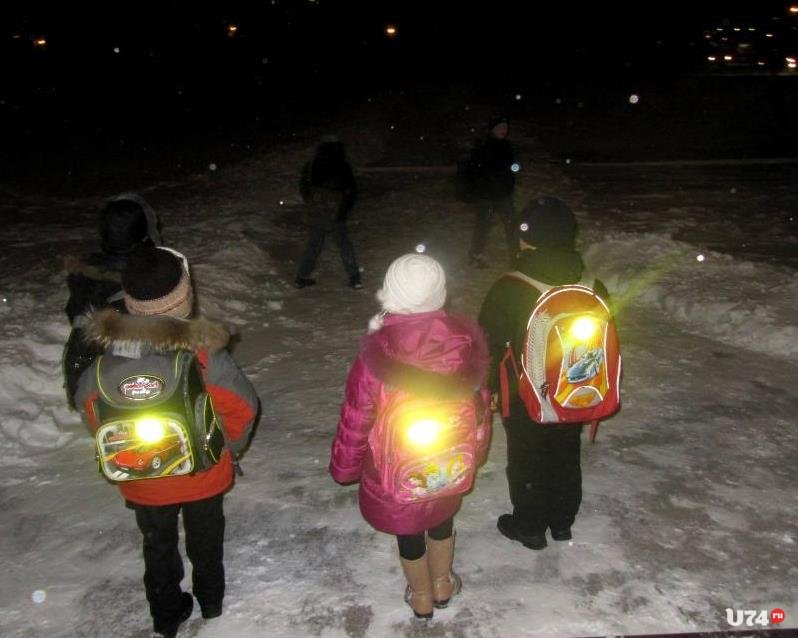 «Стань заметней на дороге!»
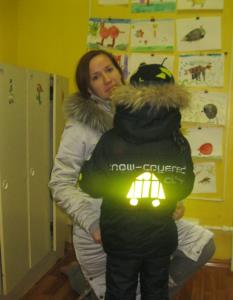 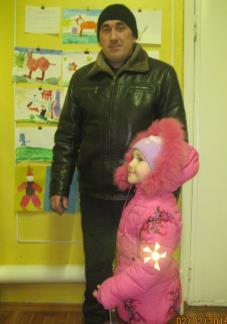 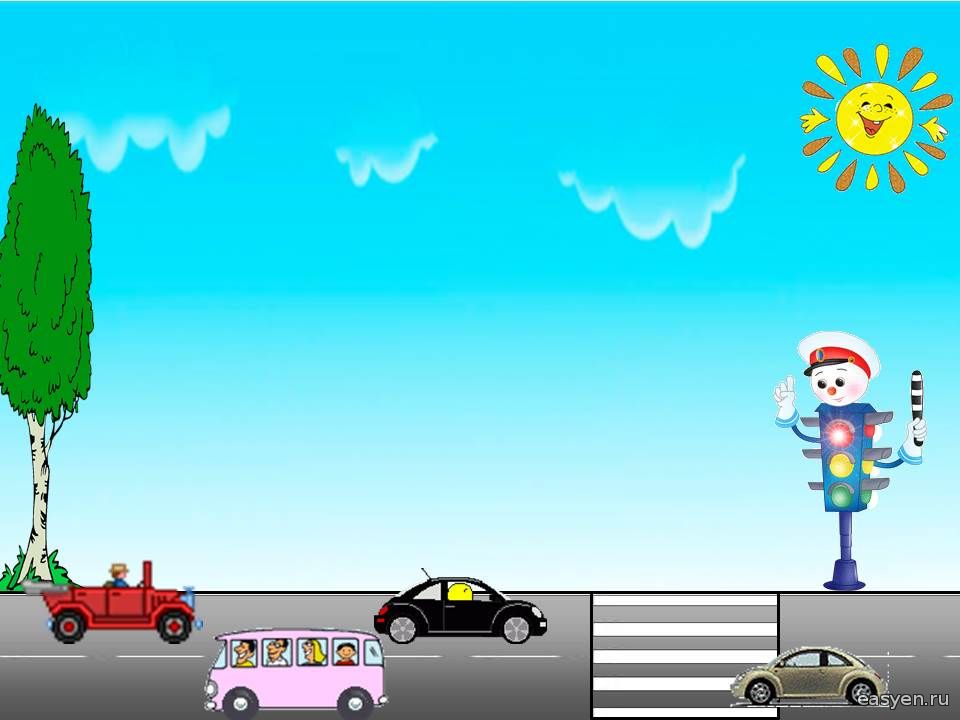 «Стань ярким, сохрани свою жизнь!»
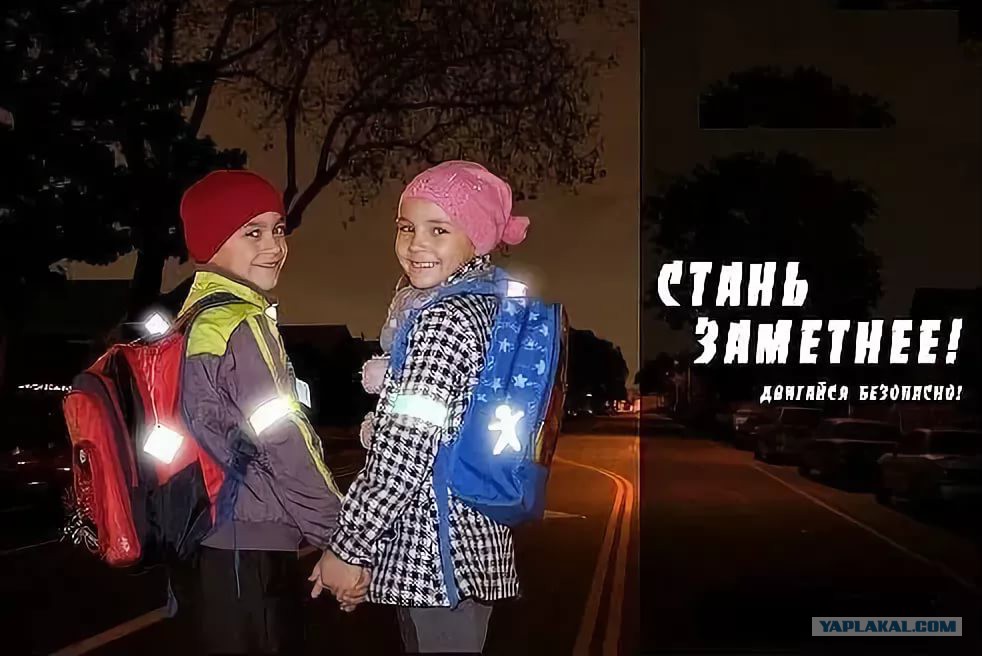 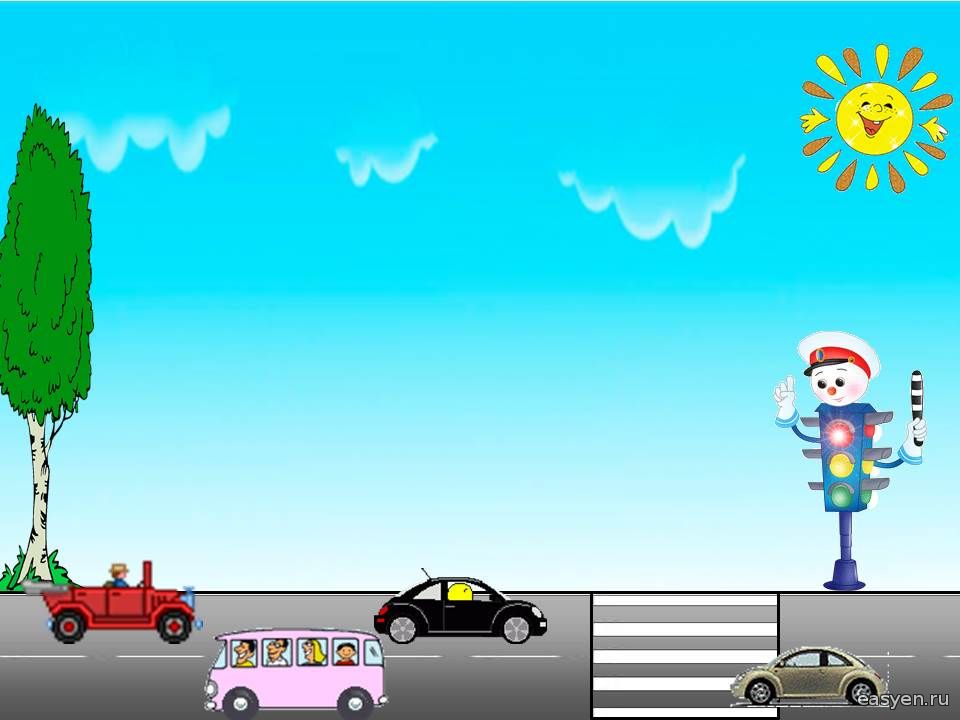 Помните! Берегите детей! Старайтесь сделать всё возможное, чтобы оградить их от 
несчастных случаев на дороге!

«Фликеры детям купите, родители, пусть на дороге их видят водители!»